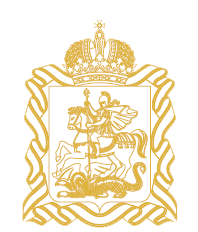 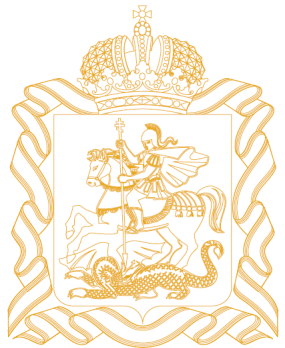 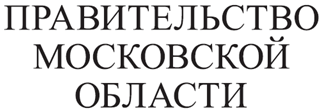 «Результаты работы администраций муниципальных образований по рассмотрению обращений граждан на портале «Добродел»»1-4 февраля
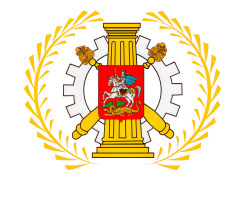 Главное управление государственного административно-технического надзораМосковской области
Подкатегории ГАТН МО
Просроченные ответы  по подкатегориям ГАТН МО
Всего за неделю по подкатегориям Госадмтехнадзора МО ОМСУ просрочено 254 обращения (за прошлую неделю 222).
Наибольшее количество просроченных обращений в следующих ОМСУ:
Просроченные обращения по подкатегориям ГАТН МО
нарушение правил очистки от снега и наледи – 39
Плохая уборка снега 
во дворах - 131
г.о. Мытищи – 22, 
г.о. Подольск – 16, 
Раменский м.р.–16, 
г.о. Домодедово – 11, 
г.о. Коломна – 10, 
Ленинский м.р. –7, 
Красногорский м.р. – 6, 
Ногинский м.р. – 6, 
Пушкинский м.р. – 5, 
г.о. Дзержинский – 5, 
Воскресенский м.р. – 3, 
в других ОМСУ по 2 и менее
Раменский м.р. – 7, 
Ногинский м.р. – 5, 
Красногорский м.р. – 4, 
Ленинский м.р. – 4, 
г.о. Коломна – 3,
г.о. Мытищи – 3, 
в других ОМСУ по 2 и менее
Просроченные обращения по подкатегориям ГАТН МО
не работают фонари освещения – 36
отсутствие ограждений, препятствующих заезду на зеленые насаждения и детские площадки – 12
г.о. Пущино – 11, 
г.о. Подольск – 7, 
Раменский м.р. – 4, 
Пушкинский м.р. – 4, 
Ногинский м.р. – 3, 
в других ОМСУ по 2 и менее
Красногорский м.р. – 5, 
г.о. Подольск – 3, 
в других ОМСУ по 1
нарушение графика вывоза бытовых отходов – 6
нарушение правил уборки 
дворов и территорий – 10
г.о. Мытищи – 3, 
Воскресенский м.р. – 2, 
в других ОМСУ по 1
Пушкинский м.р. – 3, 
Орехово-Зуевский м.р. – 2, 
Ногинский м.р. – 1
Повторные обращения, по подкатегориям ГАТН МО
Всего за неделю по подкатегориям Госадмтехнадзора МО поступило 44 повторных обращений (за прошлую неделю 30).
Наибольшее количество повторных обращений в следующих ОМСУ:
Повторные обращения, по подкатегориям ГАТН МО
нарушение правил очистки тротуаров от снега и наледи – 16
плохая уборка 
снега во дворах – 8
Луховицкий м.р. – 4, 
Ногинский м.р. – 2, 
Раменский м.р. – 2.
Ногинский м.р. – 4, 
Раменский м.р. – 4, 
в других ОМСУ по 2 и менее.
неправильное размещение мусорных контейнеров – 4
нарушение правил уборки дворов и территорий – 2
Одинцовский м.р. – 4.
Ногинский м.р. - 2, Раменский м.р. – 2.
Обращения с отложенным сроком решения
Обращения с отложенным сроком решения
Качество подготовки ответов ОМСУ
Качество подготовки ответов ОМСУ
Качество подготовки ответов ОМСУ
Качество подготовки и полноты ответов
Лучшие
Худшие
1. г.о. Рошаль

2. г.о. Котельники

3. Волоколамский м.р.
 

4. г.о. Кашира

5. г.о. Коломна

6. Красногорский м.р.

7. г.о. Подольск
1. г.о. Звенигород

2. г.о. Фрязино

3. г.о. Черноголовка


4. Озёрский м.р.

5. г.о. Шаховская

6. г.о. Королёв

7. Серпуховский м.р.
Повторные обращения, поступившие по причине недостоверности исполнения нарушений в ответах ОМСУ
14
Красногорский район
Не работают фонари освещения в г. Красногорск, 
Павшинский и Красногорский бульвар – 2, (не исполнено в указанные сроки, освещение не восстановлено, не смотря на многократные обращения заявителей, в связи с непринятием на баланс линии внутридворового освещения)
Ямы во дворах в г. Красногорск, Красногорский бульвар – 1 (работы не выполнены в указанные администрацией сроки)
Самовольная установка ограждений в г. Красногорск,
ул. Лесная – 1 (выполнено после многократных обращений заявителя)
Неправильное размещение мусорных контейнеров в 
г. Красногорск, ул. Спасская – 1 (не выполнен перенос мусорных контейнеров в указанные администрацией сроки и в соответствии с предписанием Госадмтехнадзора)
Неправильное размещение мусорных контейнеров в 
д. Путилково, ул Сходненская – 1 (администрация не проинформировала заявителя о сроках выполнения работ по переносу контейнеров)
15
г.о. Балашиха
16
Павлово-Посадский м.р.
17
г.о. Королев
Ногинский м.р.
18
г.о. Мытищи
Орехово-Зуевский м.р.
19
Ленинский м.р.
г.о. Долгопрудный
20
г.о. Подольск
г.о. Пущино
21
г.о. Жуковский
г.о. Электрогорск
22
Проблемные вопросы по работе на портале «Добродел»
23
В ответах не прилагаются фотографии и акты выполненных работ (го Подольск, го Домодедово, го Котельники)
В ответах не прилагаются фотографии и акты выполненных работ (го Подольск, го Домодедово, го Котельники)
Недостаточно эффективно организована работа по уборке от снега дворовых территорий ТСЖ и УК на кадастрированных дворовых территориях (характерно для го Мытищи и Ленинского мр)
Недостаточно эффективно организована работа по уборке от снега дворовых территорий ТСЖ и УК на кадастрированных дворовых территориях (характерно для го Мытищи и Ленинского мр)
Администрации не могут решить проблемы с подключением не переданных на баланс линий наружного освещения в новостройках (Павшинская пойма гп Красногорск, го Мытищи, Щелковский мр, го Балашиха)
Администрации не могут решить проблемы с подключением не переданных на баланс линий наружного освещения в новостройках (Павшинская пойма гп Красногорск, го Мытищи, Щелковский мр, го Балашиха)
Много повторных обращений по не восстановлению наружного освещения в указанные сроки (Раменский мр, го Балашиха)
Много повторных обращений по не восстановлению наружного освещения в указанные сроки (Раменский мр, го Балашиха)
Недостаточная оперативность исполнителей в сборе и представлении материалов на согласование (го Домодедово, го Подольск и Ленинского мр).
Например: 
го Домодедово: обращение (согл-6673810-1) по уборке снега поступило 18.01., проверка выполнения уборки проведена 26-28.01. (10 дней), ответ на согласование в ГАТН поступил 1.02. (13 дней).
24
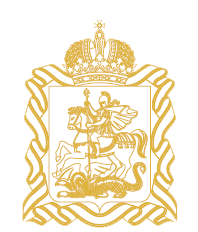 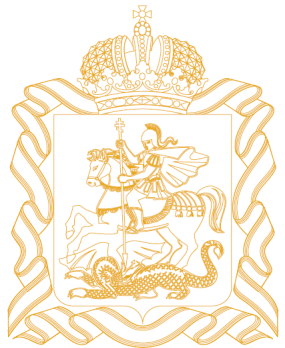 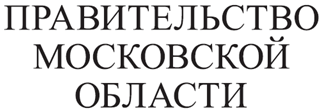 «Результаты работы администраций муниципальных образований по рассмотрению обращений граждан на портале «Добродел»»
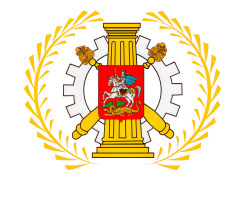 Главное управление государственного административно-технического надзораМосковской области